ADABIYOT
6-sinf
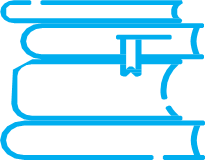 Mavzu: Abayning “Nasihatlar”i
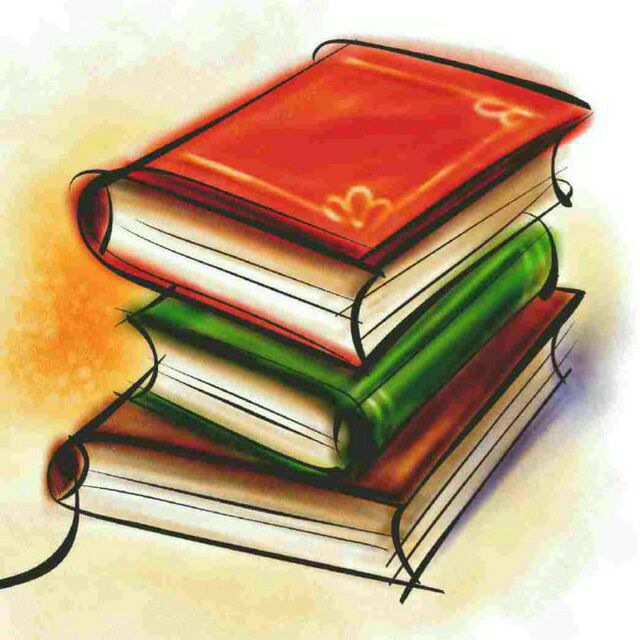 Mustahkamlash
Uchinchi so‘z
Yettinchi so‘z
O‘n yettinchi so‘z
Aql, Yurak va G‘ayrat birgalikda birlashib harakat qilishi kerak.
Hunarsiz kishi birovga do‘st bo‘lmaydi.
Inson o‘zining fikrlashi bilan boshqa mavjudotlardan farq qiladi.
Bugun darsda …
“Nasihatlar” kitobidan
O‘ttiz birinchi so‘z
O‘ttiz ikkinchi so‘z
O‘ttiz birinchi so‘z
Eshitgan narsani unutmaslik uchun 4 ta shart bor:
Buning uchun zehnli bo‘lmoq kerak.
1-shart
Bir narsani ko‘rganda, yo eshitganda  - chin yurakdan ixlos 
qo‘yib, fahm-farosat bilan uqib olmoqlik lozim.
2-shart
Eshitganlarini ichida bir necha marta takrorlab, ko‘ngilga
 jo qilmoq kerak.
3-shart
Ko‘ngilga boshqa narsalarni mutlaqo keltirmaslik va 
kelsa ham unga zarracha e’tibor bermaslik kerak.
4-shart
Demak…
Bularning barchasi aql bilan ilmga putur yetkazadigan omillardir.
O‘ttiz ikkinchi so‘z
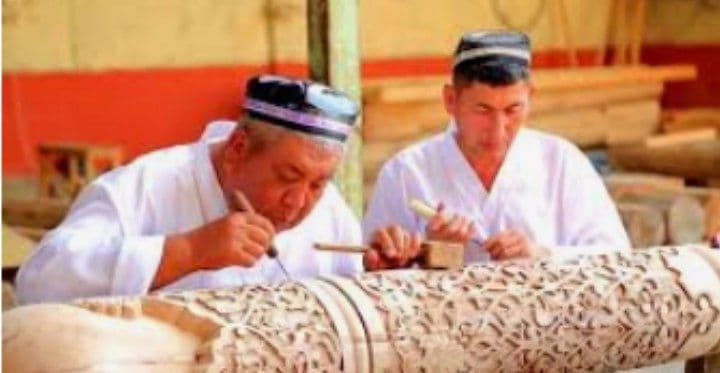 Birinchidan
Inson ilm-hunarini hayotga 
tadbiq qilish maqsadida 
o‘rganmog‘i kerak.
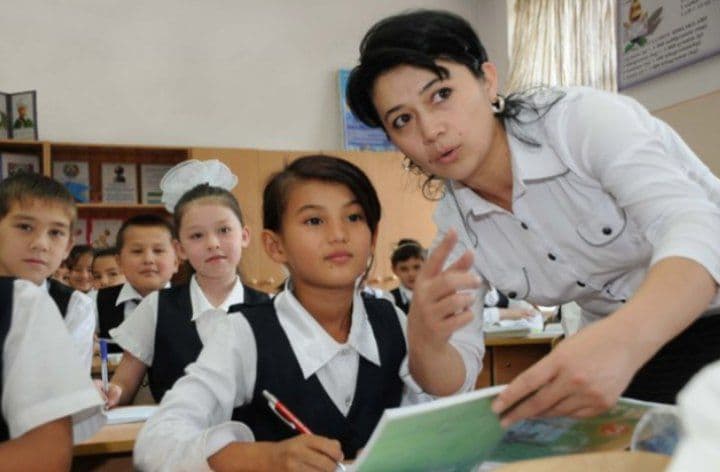 Ilm-hunarga mehr
 va ixlos kerakdir.
O‘ttiz ikkinchi so‘z
Ilmni o‘rganganda yaxshi niyat bilan o‘rganish kerak. Ammo birov bilan bahs boylashmoq, talashmoq uchun o‘rganish kerak emas.
2
Xusumat
Yolg‘onchilik
Maqtanchoqlik
Mag‘rurlik
Arzimagan narsadan janjal chiqarish va birovga musht
 ko‘tarish kabi yomon fazilatlar tug‘iladi.
O‘ttiz ikkinchi so‘z
4
3
Mulohaza
Harakating tufayli haqiqatga erisha oladigan bo‘lsang, bu yo‘ldan aslo qaytma, mahkam tur!
Muhofaza
O‘ttiz ikkinchi so‘z
5
Beg‘amlik va beparvolikdan ehtiyot bo‘l!
6
Ilmni, aqlni bir me’yorda saqlaydigan fe’l-atvor, xulq degan narsa bor. Shu narsani ehtiyot saqla!
Mustahkamlash
Ilm egallashda:
Amal qilagan fazilatlar:
Ehtiyot bo‘ladigan illatlar:
Beparvolik, beg‘amlik, maqtanchoqlik, xusumat, yolg‘onchilik.
Mehr, ixlos, yaxshi niyat, ishonch, hurmat, mulohaza, muhofaza, g‘ayrat, ehtiyotkorlik.
Mustaqil bajarish uchun topshiriqlar:
Siz ilm o‘rganish va uni esda saqlab qolish uchun   aynan nimalarga e’tibor berasiz? Fikrlaringizni daftaringizga yozing. 

Darslikdagi “O‘ttiz yettinchi so‘z”ni o‘qing. (77-bet)